Tema 5Examen història
Ubicació territorial i temporal
EUROPA
BAIXA EDAT MITJANA
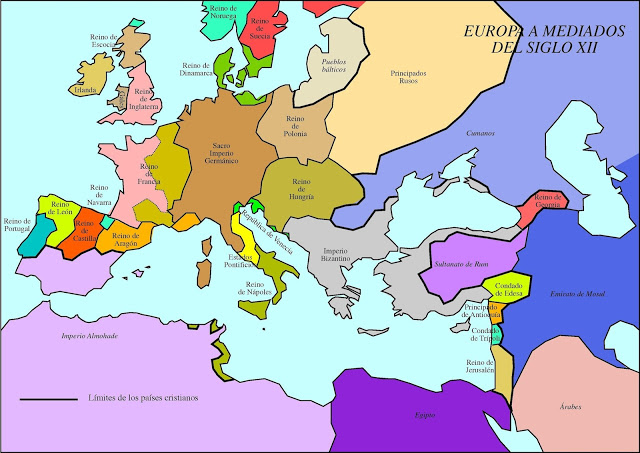 EDAT MITJANA
V
XV
IX
XII
Segles
BAIXA EDAT MITJANA
2
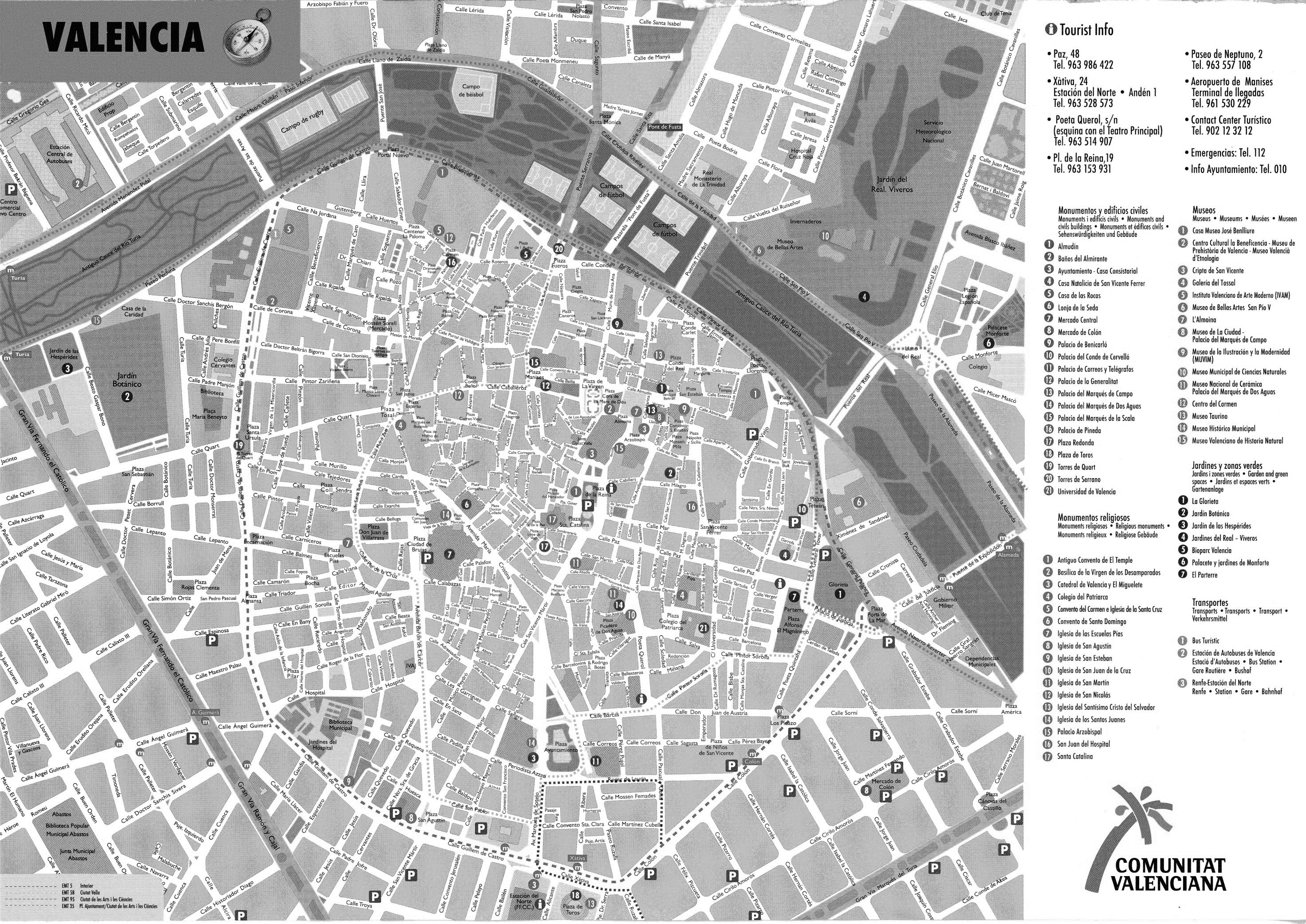 Muralla Baix Medieval (cristiana)
Torres de Serrans
1
portes
Torres de Quart
2
Catedral de València
3
4
Antic Ajuntament Medieval
1
8
Llotja de la Seda (mercat)
5
Hospital
6
Almudí (magatzem de cereal)
7
4
7
8
Palau reial
2
3
Jardins del Palau reial
5
6
3
1. Per què crèixen les ciutats? I
PERÍODE D’ESTABILITAT (a partir del segle XII)
Menys atacs exteriors
Certa estabilitat en els regnes europeus
camins més segurs  comerç a llarga distància
comerciants més rics
INNOVACIONS AGRÍCOLES
Canvi en el sistema de cultiu:
ciutats més importants
ABANS
ARA
blat
S’utilitzen encara abons.
Com cada planta utilitza diferents minerals, s’aprofiten més i amb el guaret es regenera.
Més producte.
guaret
cereal
guaret
avena
avena
blat
guaret
4
1. Per què crèixen les ciutats? II
ALIMENT FONAMENTAL:
pà i farina
NO HI HA:
creïlles, tomaca
BEGUDES:
aigua amb cervesa/vi perquè està molt contaminada
Noves ferramentes:
ARADA NORMANDA O DE PALA
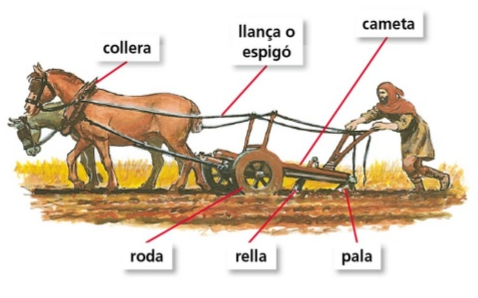 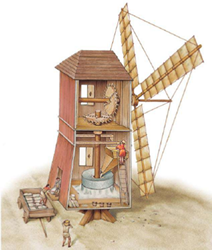 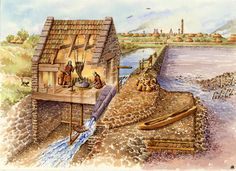 MOLINS MÉS EFECTIUS (d’aire i d’aigua)
5
1. Per què crèixen les ciutats? III
CREIXIMENT DEMOGRÀFIC
Creiximent natural = natalitat-mortalitat
Menys guerres
Millora alimentació  menys enfermetats
CREIXIMENT DE LA POBLACIÓ
menys mortalitat, més natalitat
Terres que s’havien abandonat tornen a ser cultivables.
Terres que mai havien sigut cultivades s’ocupen.
mortalitat
natalitat
%
Anys
6
1. Per què crèixen les ciutats? IV
INNOVACIONS AGRÍCOLES
ESTABILITAT POLÍTICA EN EUROPA
AUGMENT PRODUCCIÓ
SEGURETAT EN ELS CAMINS
CREIXIMENT POBLACIÓ
EXCEDENTS
AUGMENT DEL COMERÇ
CREIXIMENT CIUTATS
PROSPERITAT ECONÒMICA
7
[Speaker Notes: EXCEDENTS: producció agrícola destinada al comerç (abans únicament podien cultivar per a menjar, ara amb les innovacions agrícoles i l’augment de la producció, cultiven per a menjar i comerciar amb el que sobra  excede).]
2. Les ciutats
antigues ciutats romanes que augmenten la població
ON ESTÀN?
noves ciutats al voltant de castells o monestirs
llocs ben comunicats
costa
era millor anar per aigua perquè els camins eren de pedra i pots transportar més mercancíes.
rius
camins/víes
COM SÓN?
 amb muralles
 centre  plaça, eslgèsia, ajuntament
 habitatges (cases) amb parcel·les xicotetes
 convents (monestirs que es troben a les ciutats)
amb barris  ravall  barri dels moriscos (musulmans)  barri de les afores
                         call  barri dels jueus
8
3. Els grups socials I
El creiximent de les ciutats va canviar l’organització de la societat feudal.
Ja no depenien dels seyors feudals.
BURGESIA
Persones dedicades a

Tenien riquesa
treball artesanal
comerç
venda de productes
beneficis dels negocis
ALTA BURGESIA
BAIXA BURGESIA
grans comerciants
grans banquers
Mestres artesans
xicotets comerciants
9
3. Els grups socials II
NOBLES I ECLESIÀSTICS
Amb riquesa
Vivien als palaus, convents, esglésies...
GENT HUMIL
Artesans
Gent sense ofici
Captaires         mendigos
10
3. Els grups socials III
JUEUS
ORIGEN
EN LA PENÍNSULA IBÉRICA
Començaren a Europa en l’época dels romans.
Es rebel·laren contra Roma l’any 135 d.C        expulsats.
Es van dispersar pels territoris de l’Imperi Romà.
S’exigía que pagaran més impostos
assegurats la propietat dels bèns.
llibertat de culte.
FORMA DE VIDA
Períodes de persecucions i altres de tolerancia amb els jueus.
Vivien a les ciutats.
Es dedicaven a


Roba distinta.
Vivien en barris diferents anomenats calls.
dret de regir-se per les seues pròpies normes jurídiques.
comerç
medicina
ciència
banca
artesania
11
3. Els grups socials IV
UNA SINAGOGA
Centre d’oració dels jueus.
Rabí: interpreta la Torà (llibre sagrat).
Com és una sinagoga?
Arca: on conserven els rotllos de les sagrades escriptures.
Tarima: on celebren les ceremònies.
Menorah: canelobre (candelabro) de set braços.
Ner tamid: flama perpètua       recordava la que brillaba al temple de Jerusalem.
Bimah: plataforma elevada des d’on el rabí llig la Torà.
12
3. Els grups socials V
EL GOVERN DE LA CIUTAT
COMUNES O ASEMBLEES
Al principi, les ciutats s’organitzaven formant comunes o asemblees dels veïns per organizar-se el govern.
finances
ALCALDE
ALCALDE dirigix
MAGISTRATS (regidors)
ordre
triats
justícia
PATRICIAT URBÀ
El govern va quedar en mans de famílies riques de comerciants i banquers, que van constituir un grup privilegiat: el patriciat urbà.
Ordre cronològic
13
4. Gremis
Asociació d’artesans d’una especialitat concreta d’una ciutat.
Per a treballar com Mestre artesà, necessites el permís del gremi.
Funciona també com “ajuda mutua” (Caixa mutua amb diners).
Organitzen la vida artesanal:
aprenent
oficial
mestre artesà (aprovant un examen)
14
5. Comerç
MERCAT: lloc on compres el que te falta dia a dia.
FIRES: grans mercats per a comerciants/majoristes (puntuals).
COMERÇ A LLARGA DISTÀNCIA:
ruta Mediterrània
ruta interior
ruta Atlàntic
15
6. La pesta negra (peste bubònica)
1348  va aparèixer l’enfermetat de la pesta negra
30/40% de la població va morir.
Consequències:
pulgues de les rates
Despoblament  terres deixen de cultivar-se
Social i econòmiques  Baixa la població, menys rendes  augment impostos
Religioses  pensaven que era un càstig diví  van tornar a una religiositat més forta
16
7. Disminució de la població
XICOTETA EDAT DE GEL
AUGMENT POBLACIÓ
CULTIU DE LES TERRES MENYS FÈRTILS
MALES COLLITES
LA PESTA NEGRA
(ciutats)
(camp)
MENYS RENDES QUE ES PAGUEN ALS SENYORS
BAIXA ARTESANIA I COMERÇ
DISMINUCIÓ DE LA POBLACIÓ
PITJOR SITUACIÓ
AUGMENT IMPOSTOS
REVOLTES
17